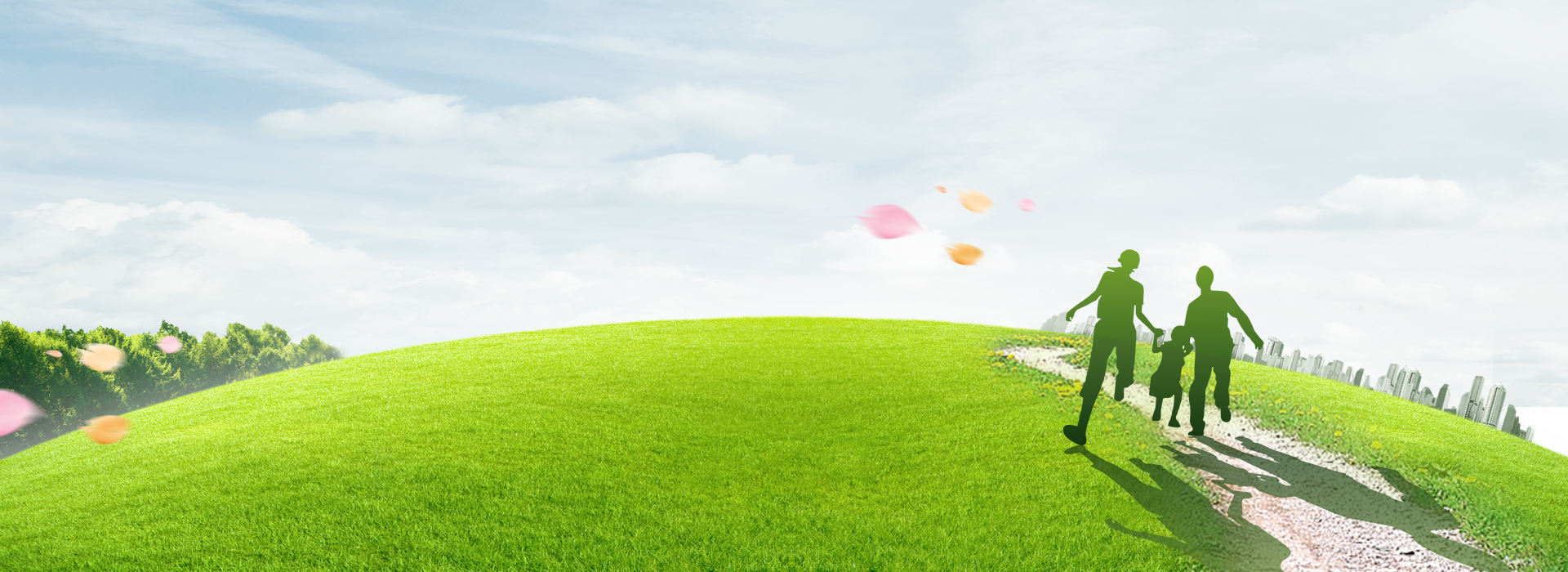 Здоровье детей 
в наших руках.
Деловая игра с родителями.
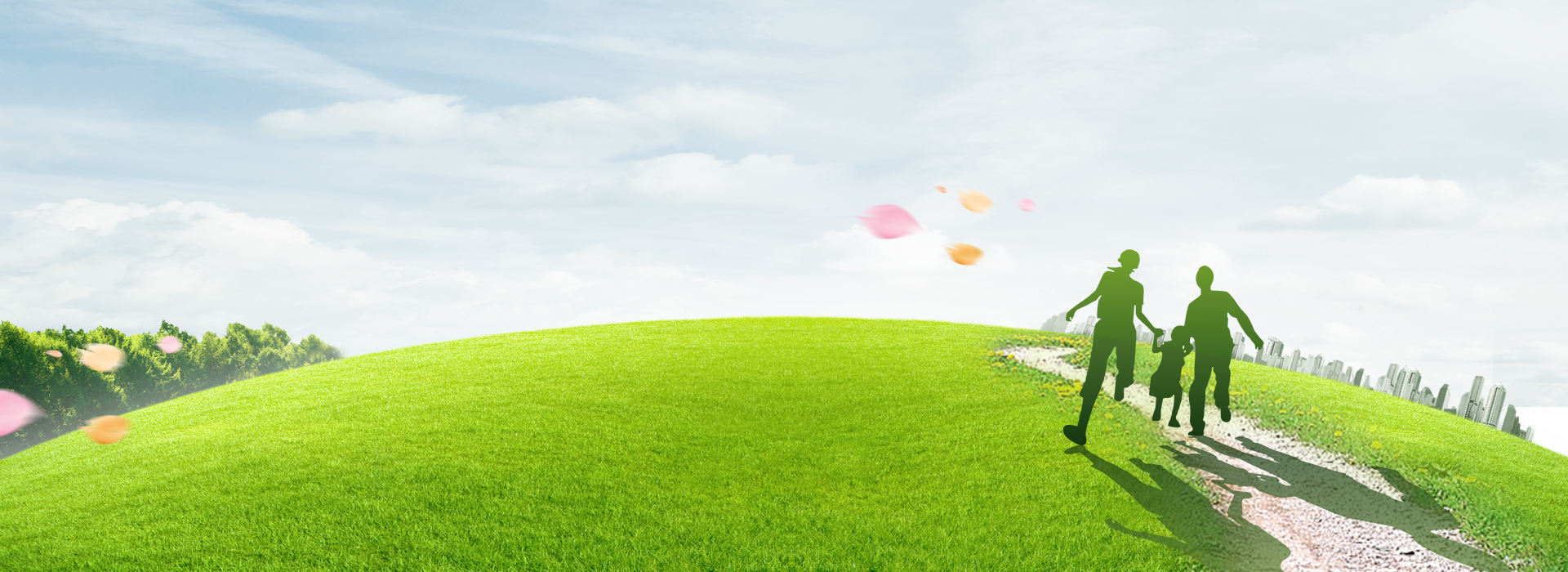 Цель: Обеспечение безопасности и здорового образа жизни дошкольников.

Задачи: 
-Приобщать родителей к физкультуре, спорту, здоровому образу жизни;
-Осуществлять преемственность в физическом воспитании между дошкольным учреждением и семьей воспитанников;
-Повышать педагогическую компетентность родителей в вопросах физической культуры и здоровья дошкольников.
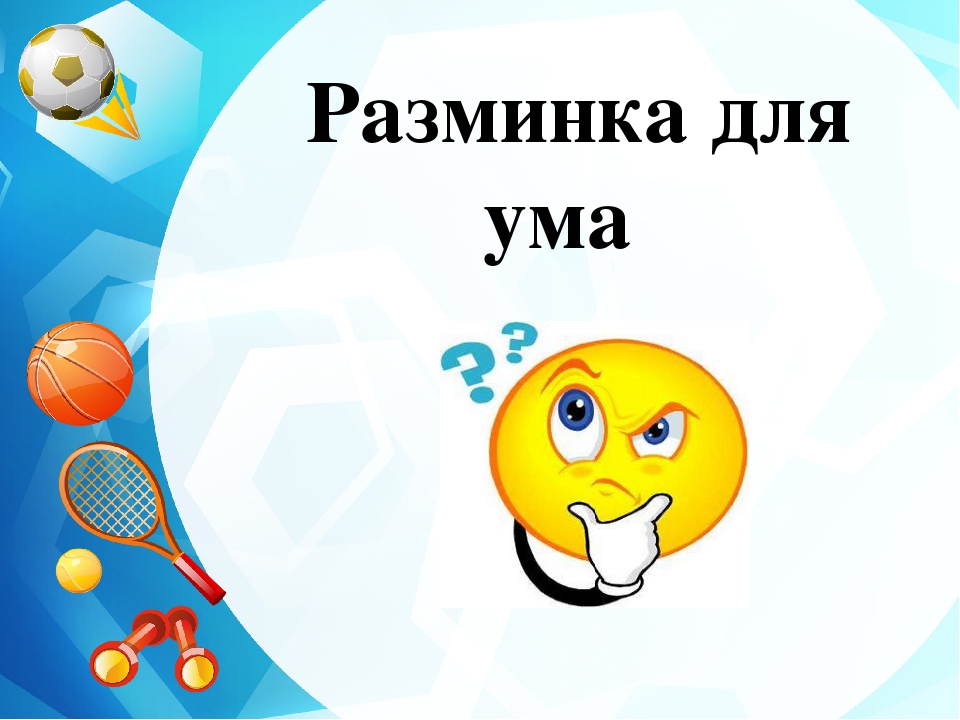 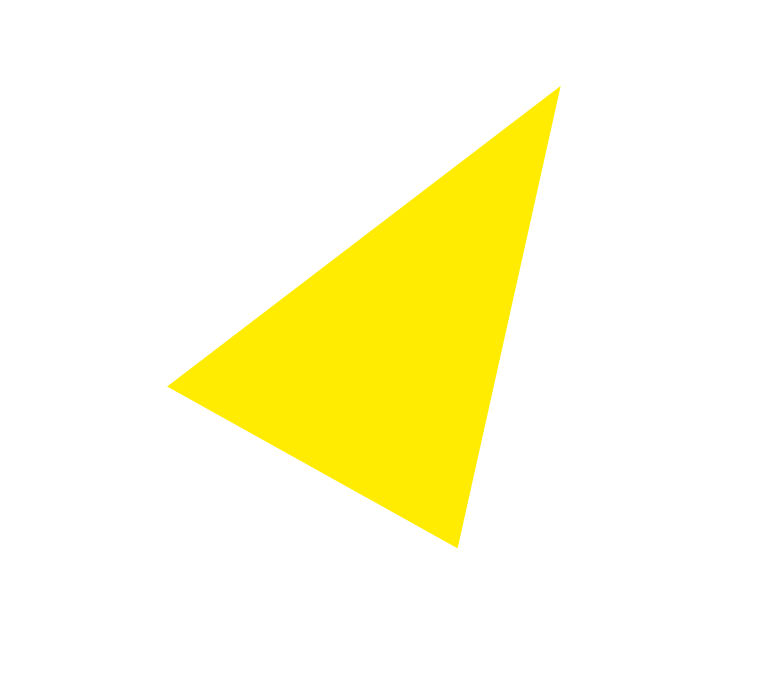 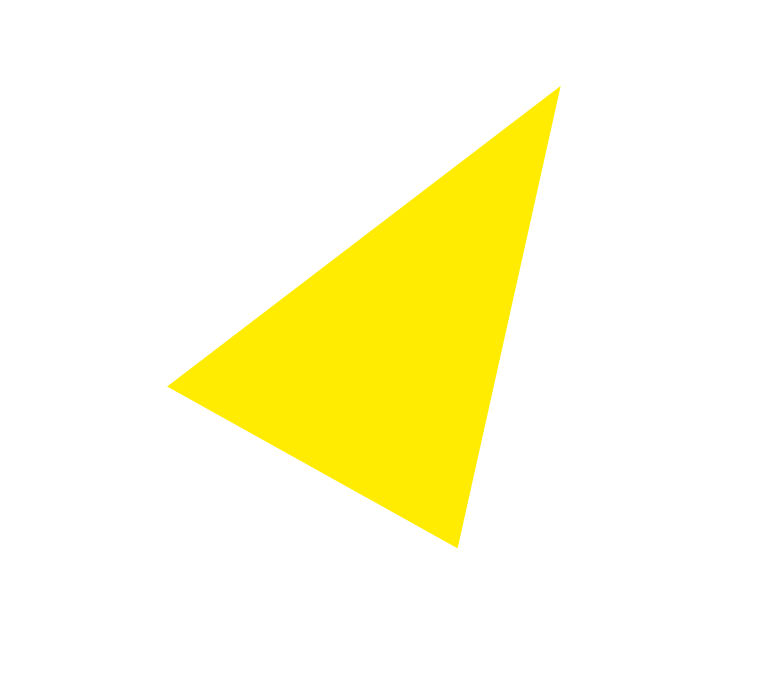 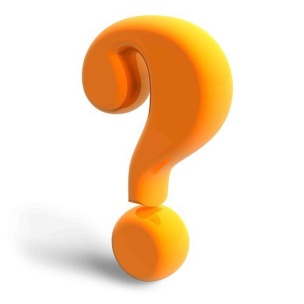 Благоприятная 
атмосфера
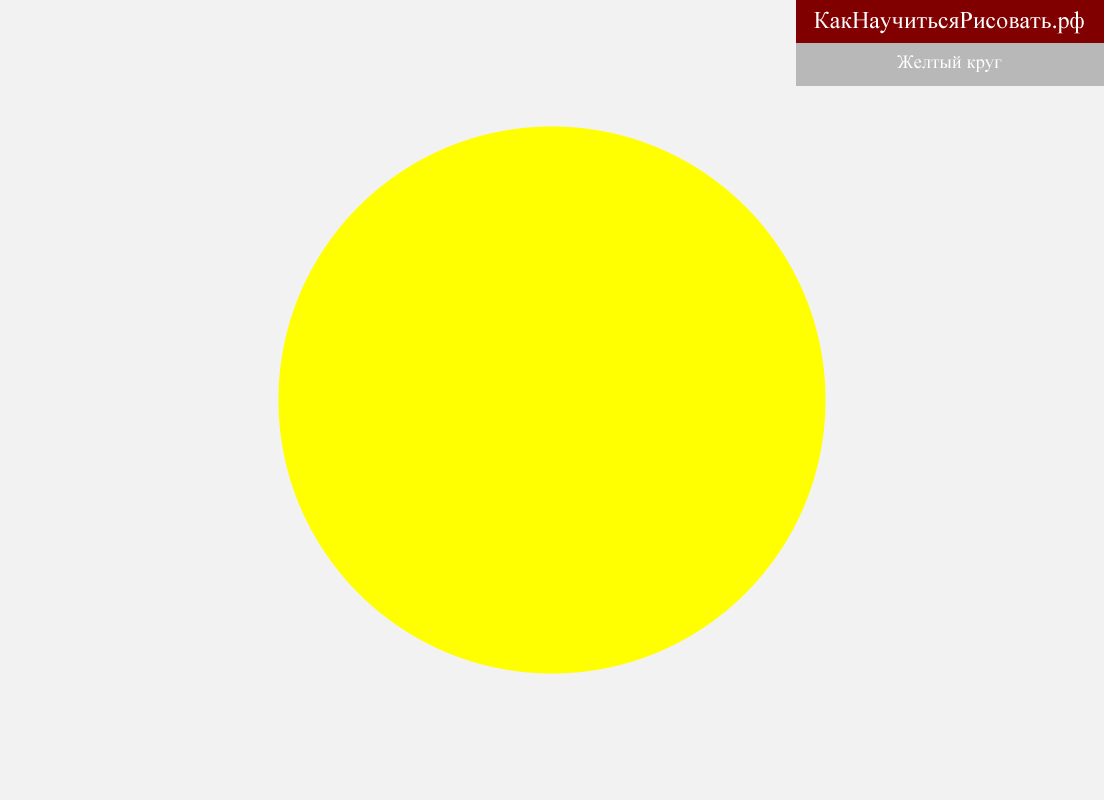 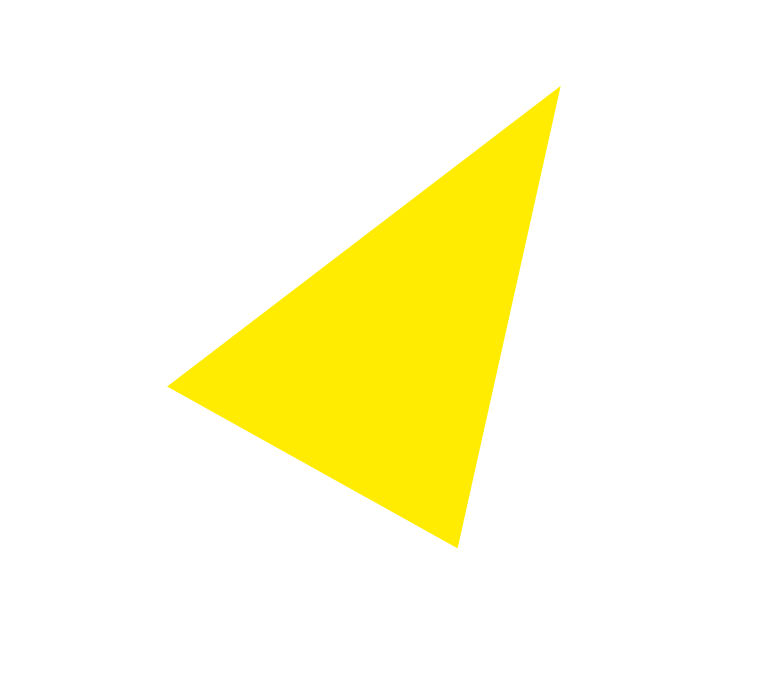 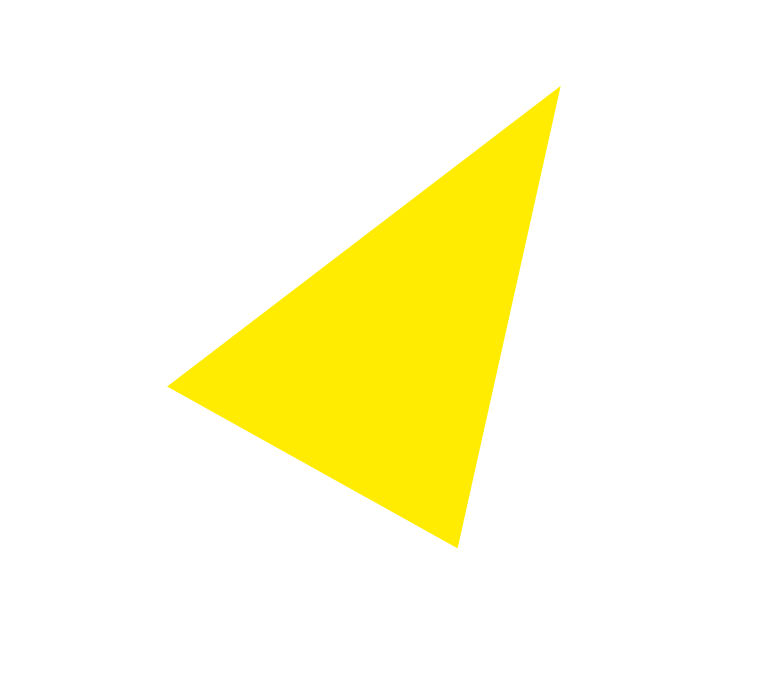 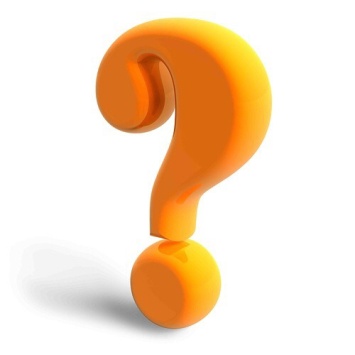 Двигательная 
активность
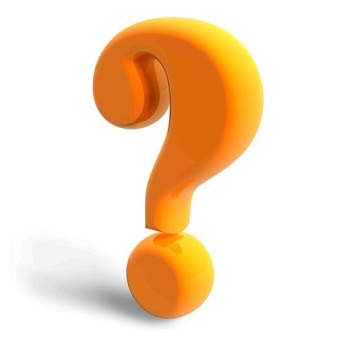 Закаливание
ЗОЖ
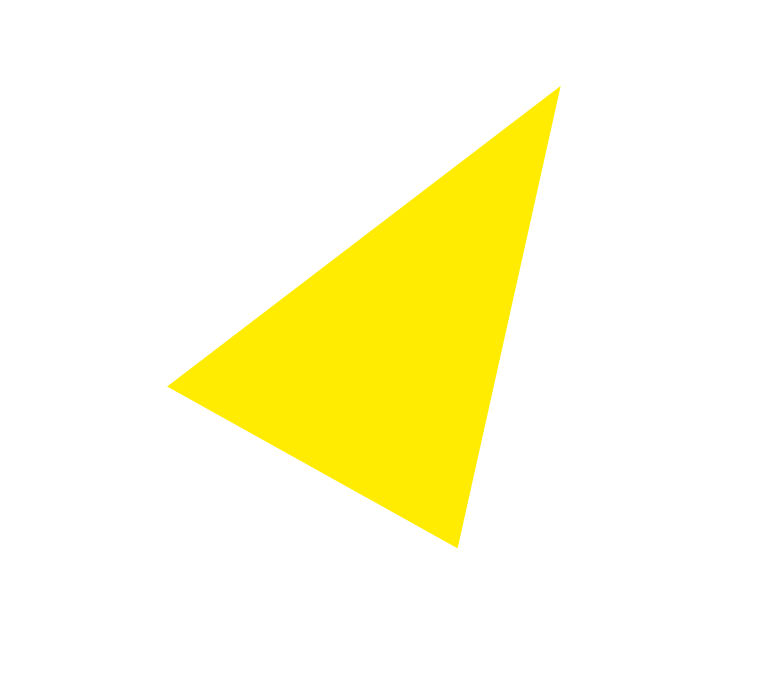 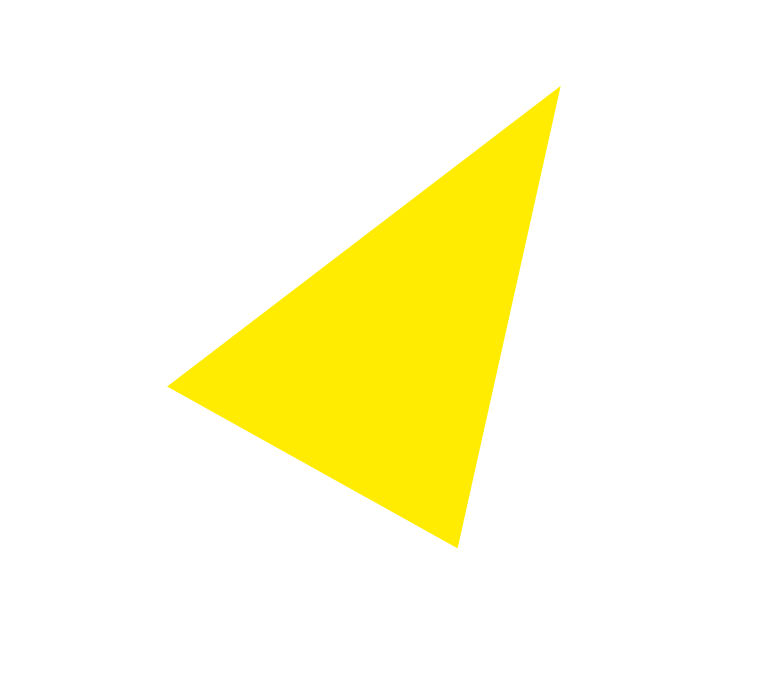 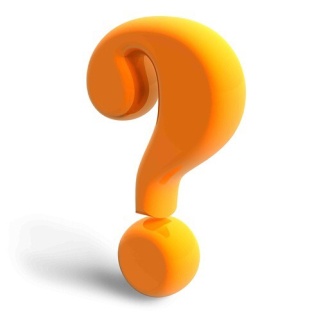 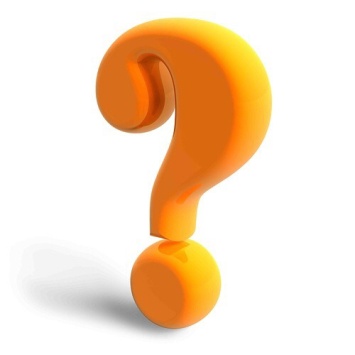 Чередование 
труда и отдыха
Здоровое 
питание
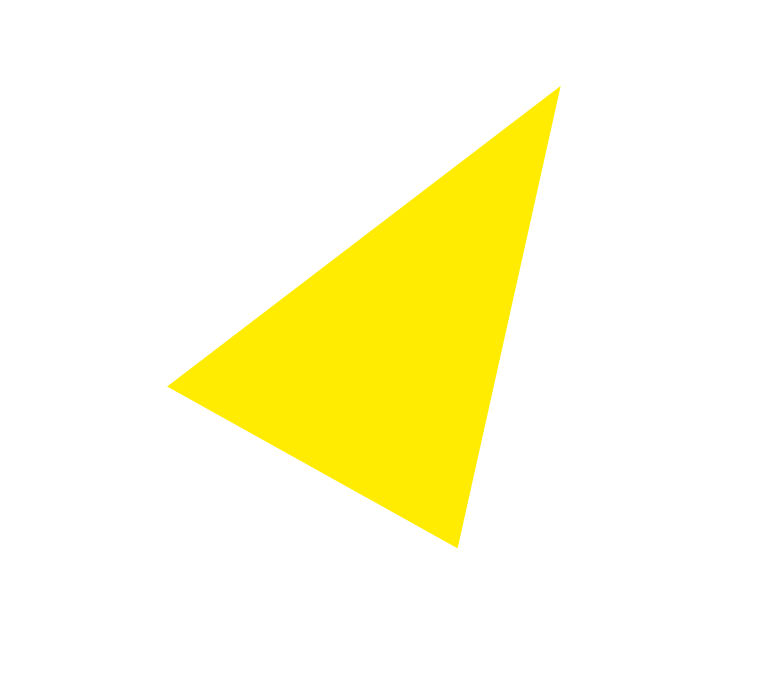 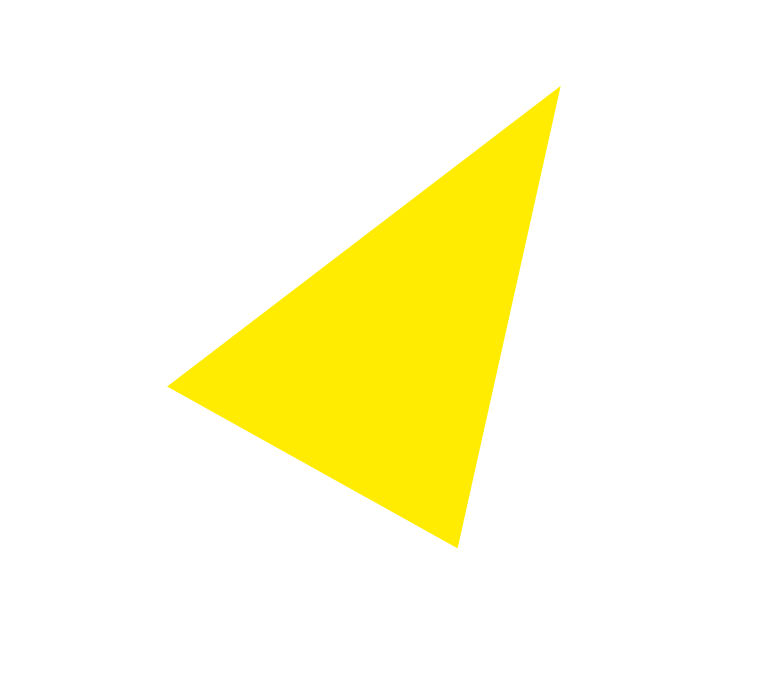 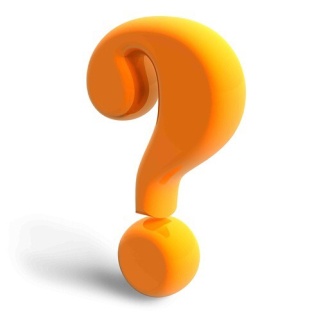 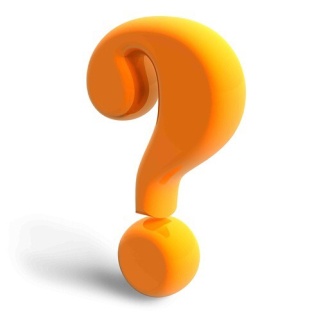 Гигиена
Режим
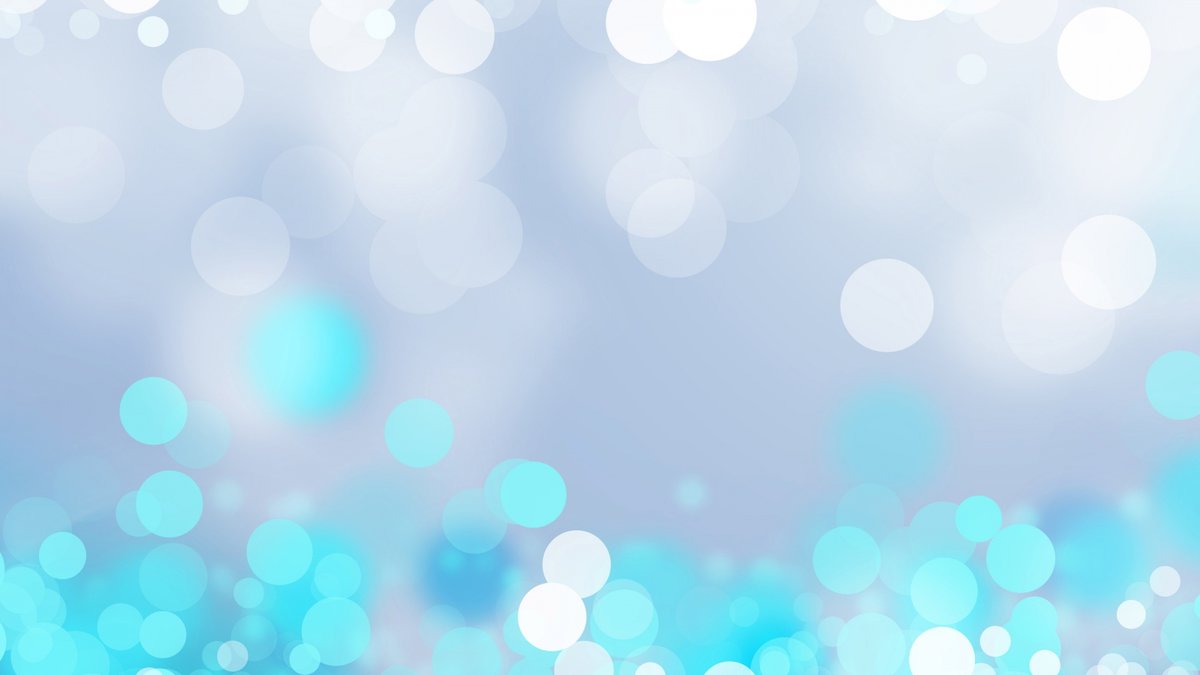 Пословицы о здоровье.
Чистота-...
залог здоровья.
Здоровье дороже……
золота.
Еле, еле душа…
в теле.
здоровый дух.
В здоровом теле-...
Болен- лечись, а здоров -...
берегись.
Болячка мала, да болезнь….
велика.
Если хочешь быть здоров-…..
закаляйся.
Быстрого и ловкого болезнь...
не догонит.
Курить-...
здоровью вредить.
В добром здоровье и хворать...
хорошо.
Здоровье не купишь-…
его разум дарит.
Здоровье дороже денег ,здоров буду и денег…
добуду.
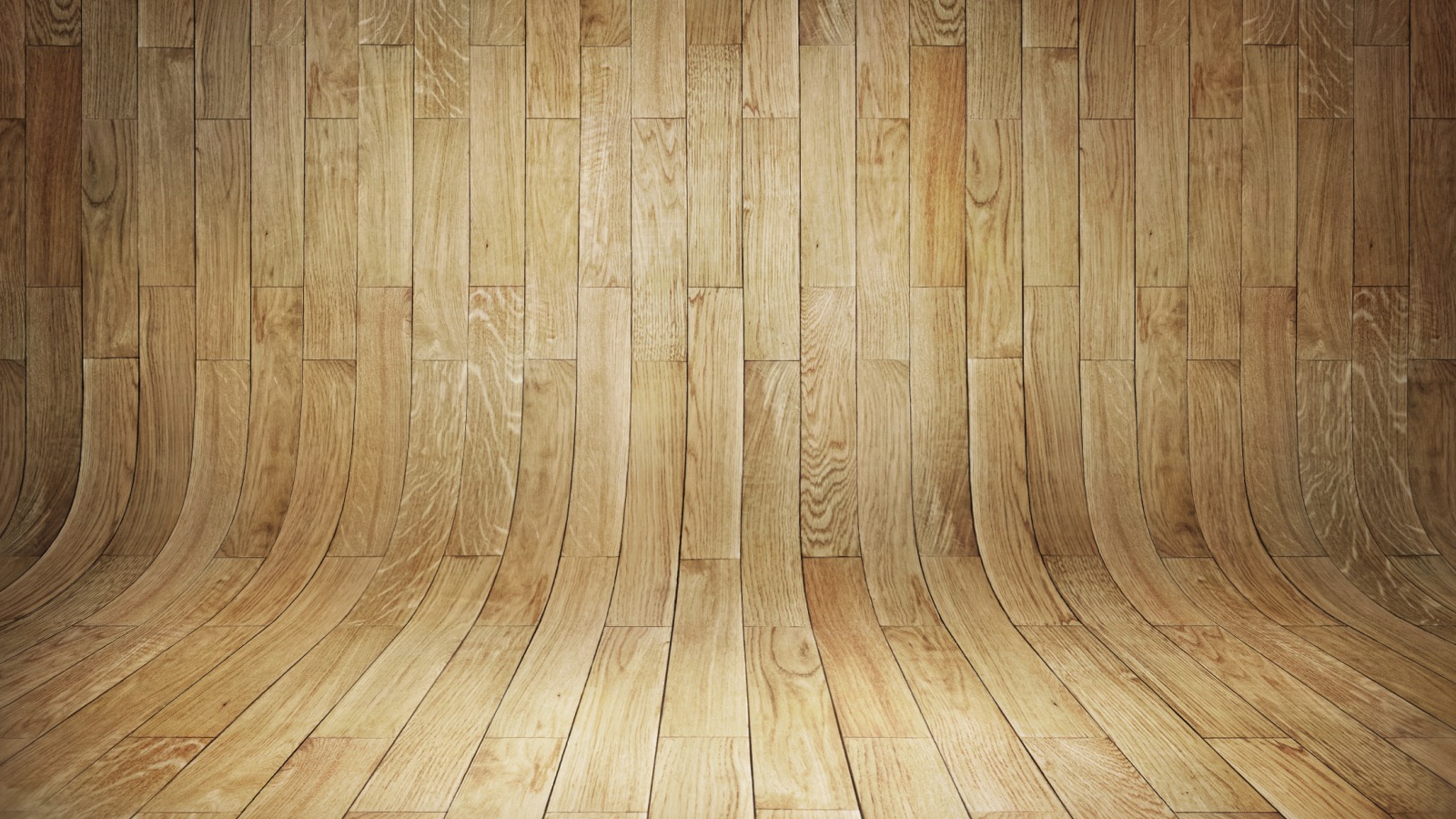 К чему приводит непостоянство в режиме дня ребёнка?
«Заморочки из   бочки»
Что, по Вашему мнению подразумевается под режимом дня?
Нужен ли режим дня дошкольнику?
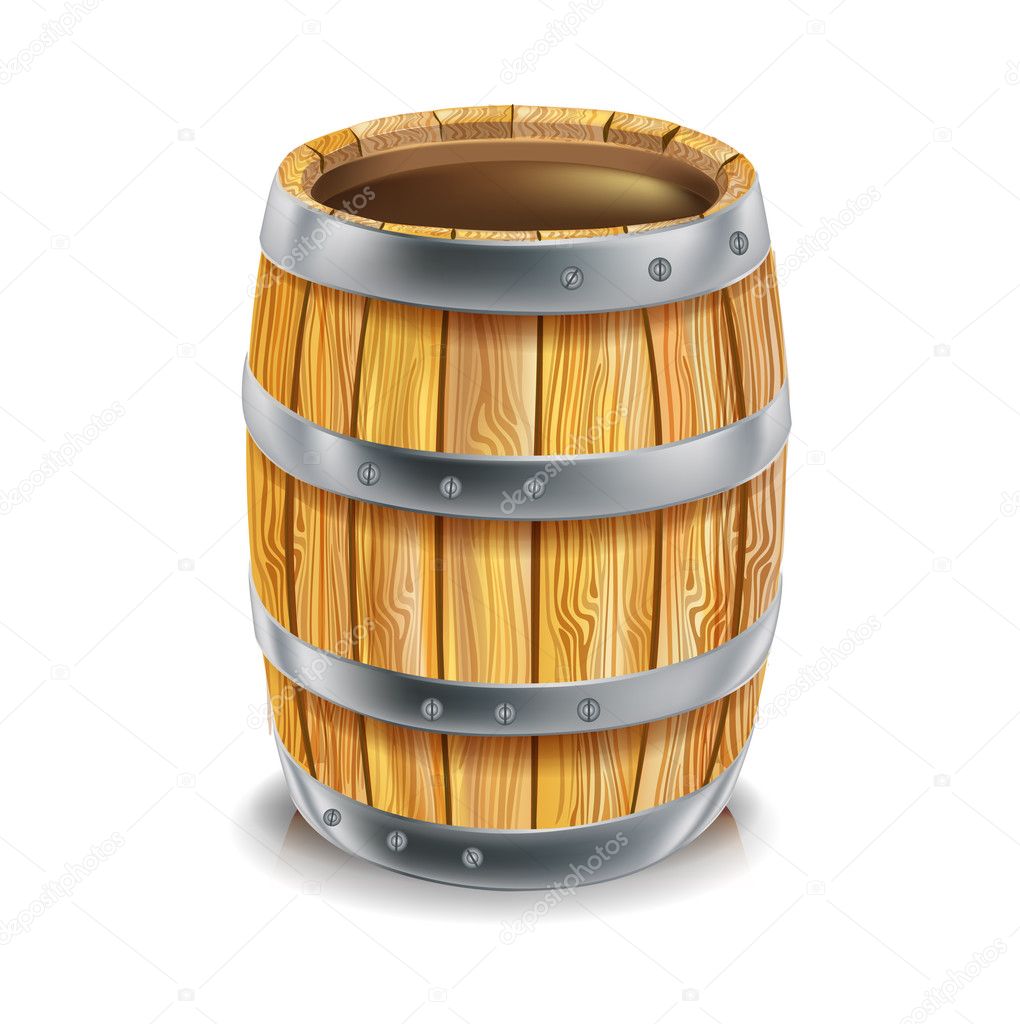 Сбалансированный режим укрепляет иммунитет ребёнка;
Дети, соблюдающие режим, считаются более уверенными в себе  и спокойными;
- Дети, привыкшие к режиму, быстрее становятся самостоятельными.
-распределение времени на различные виды деятельности в течении суток;
-продуманный распорядок действий на день;
-организация и целесообразное распределение временных ресурсов человека, своеобразный жизненный график.
Нерегулярный режим сна у ребёнка, приводит к плохому поведения;
Появляется излишняя нервозность у детей;
- Нарушение обмена веществ в организме.
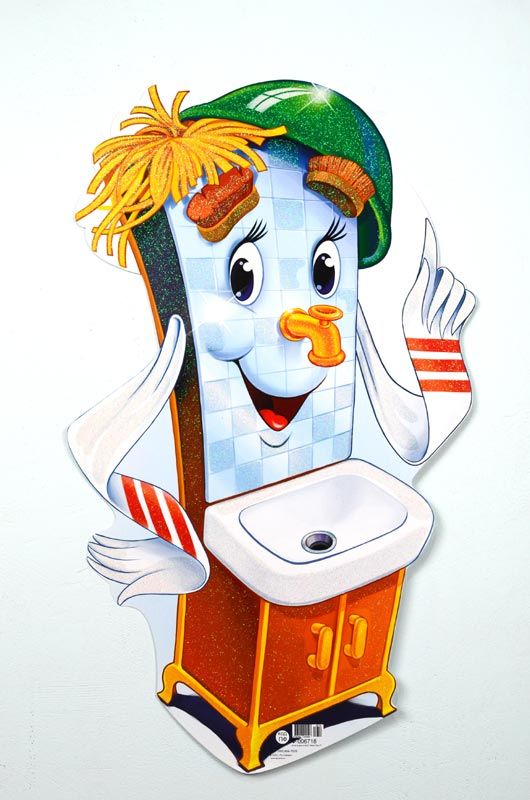 «МОЙДОДЫР»


Продолжи стихотворение
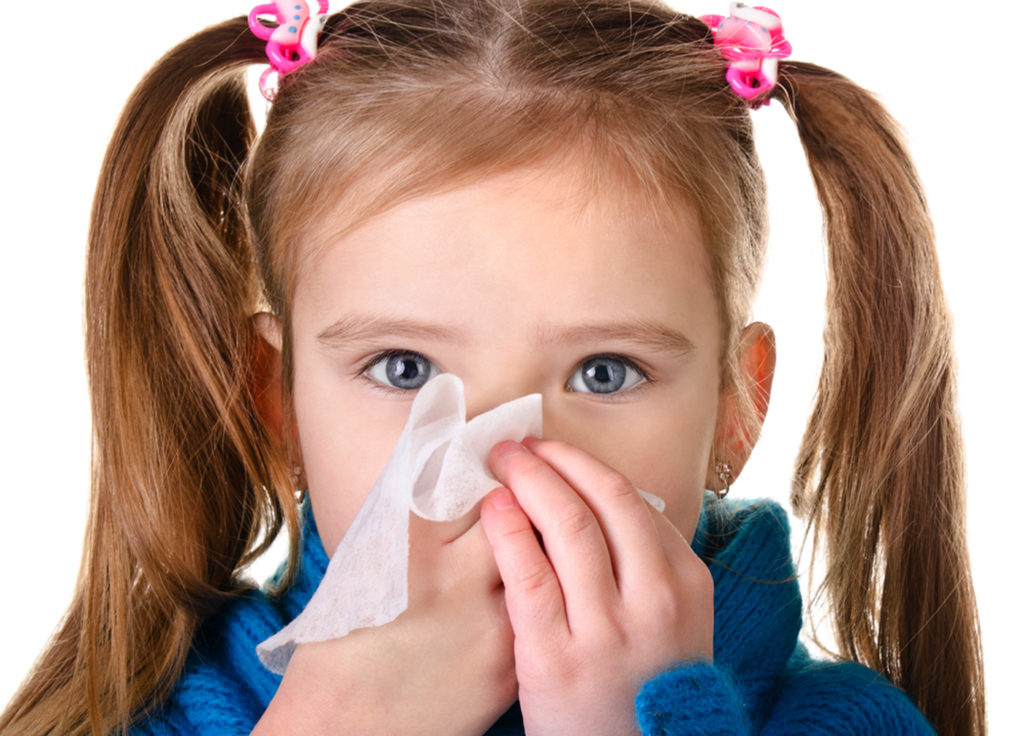 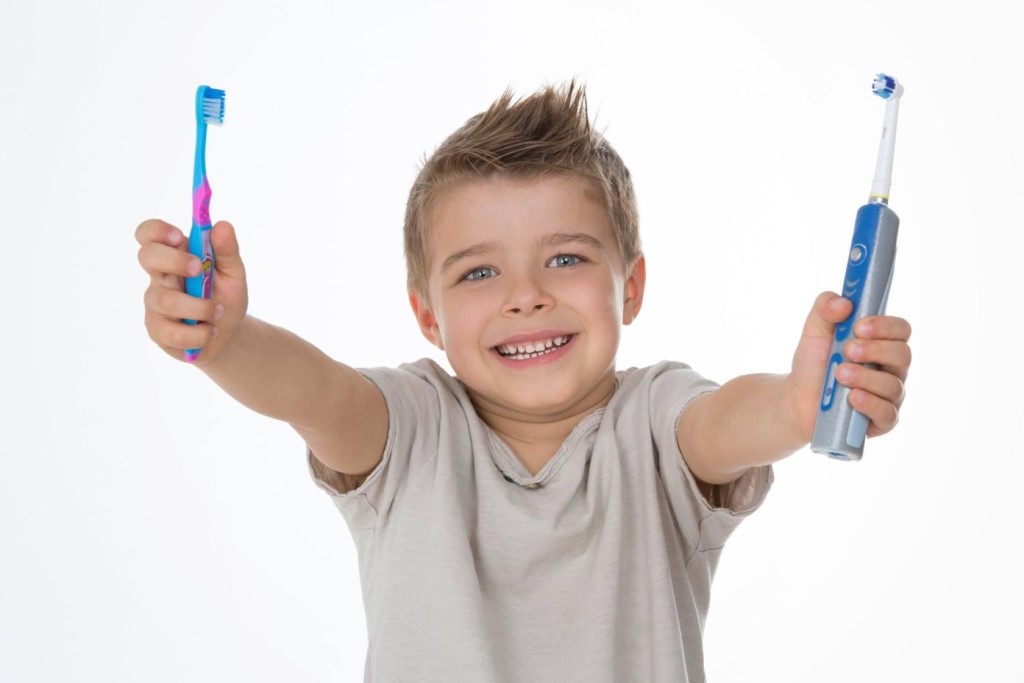 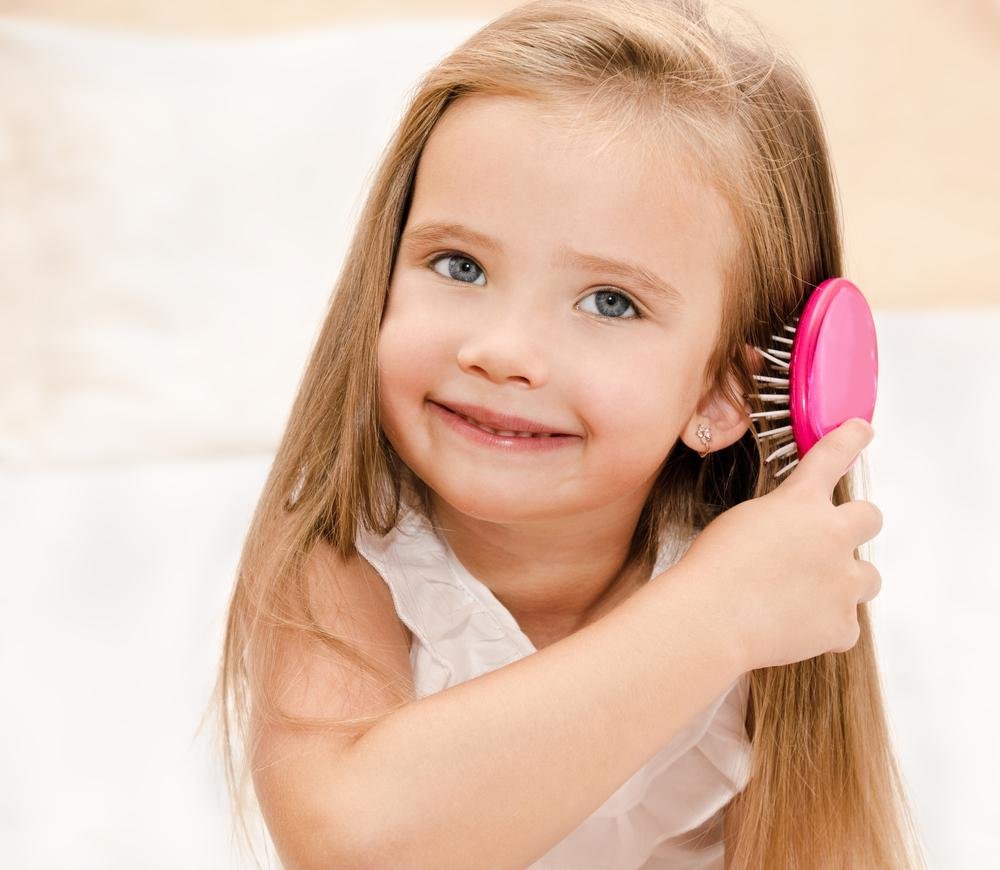 ЭТО
МОЕ
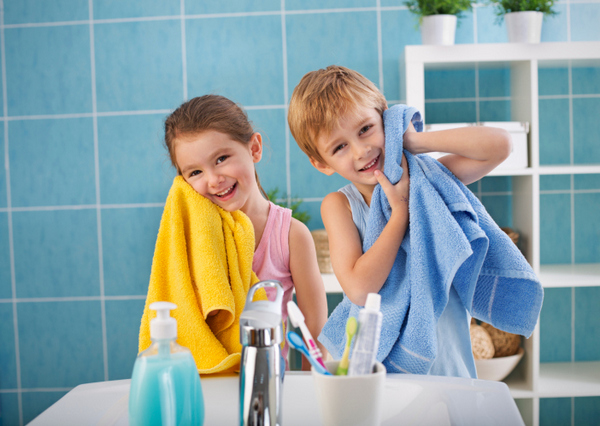 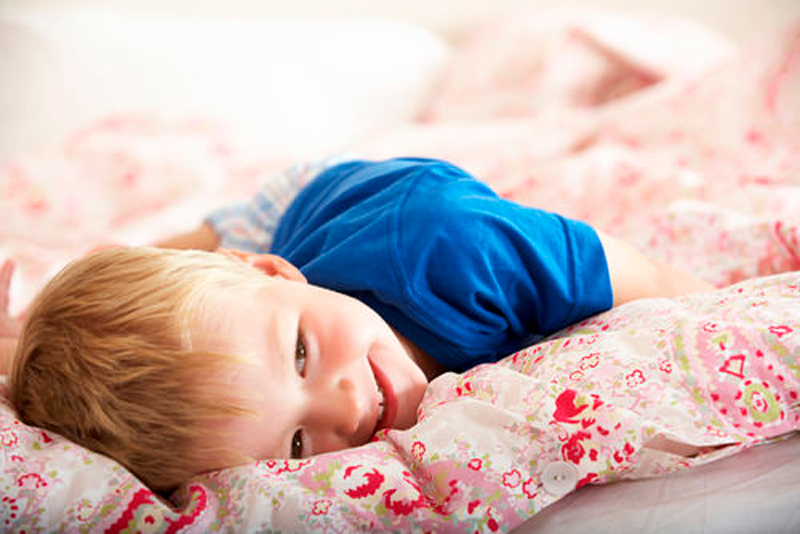 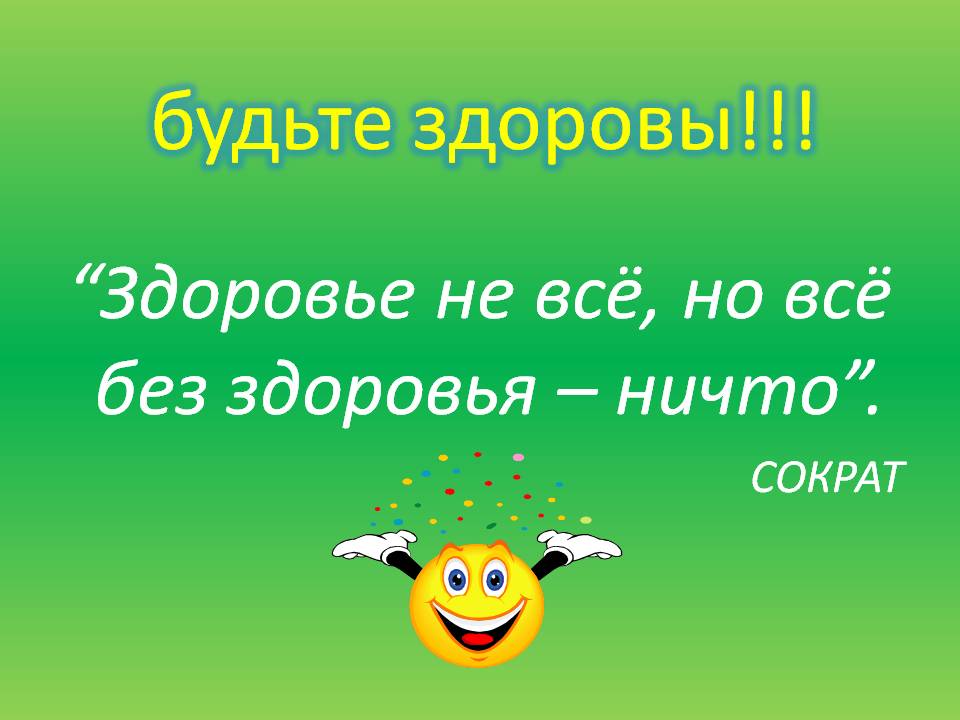